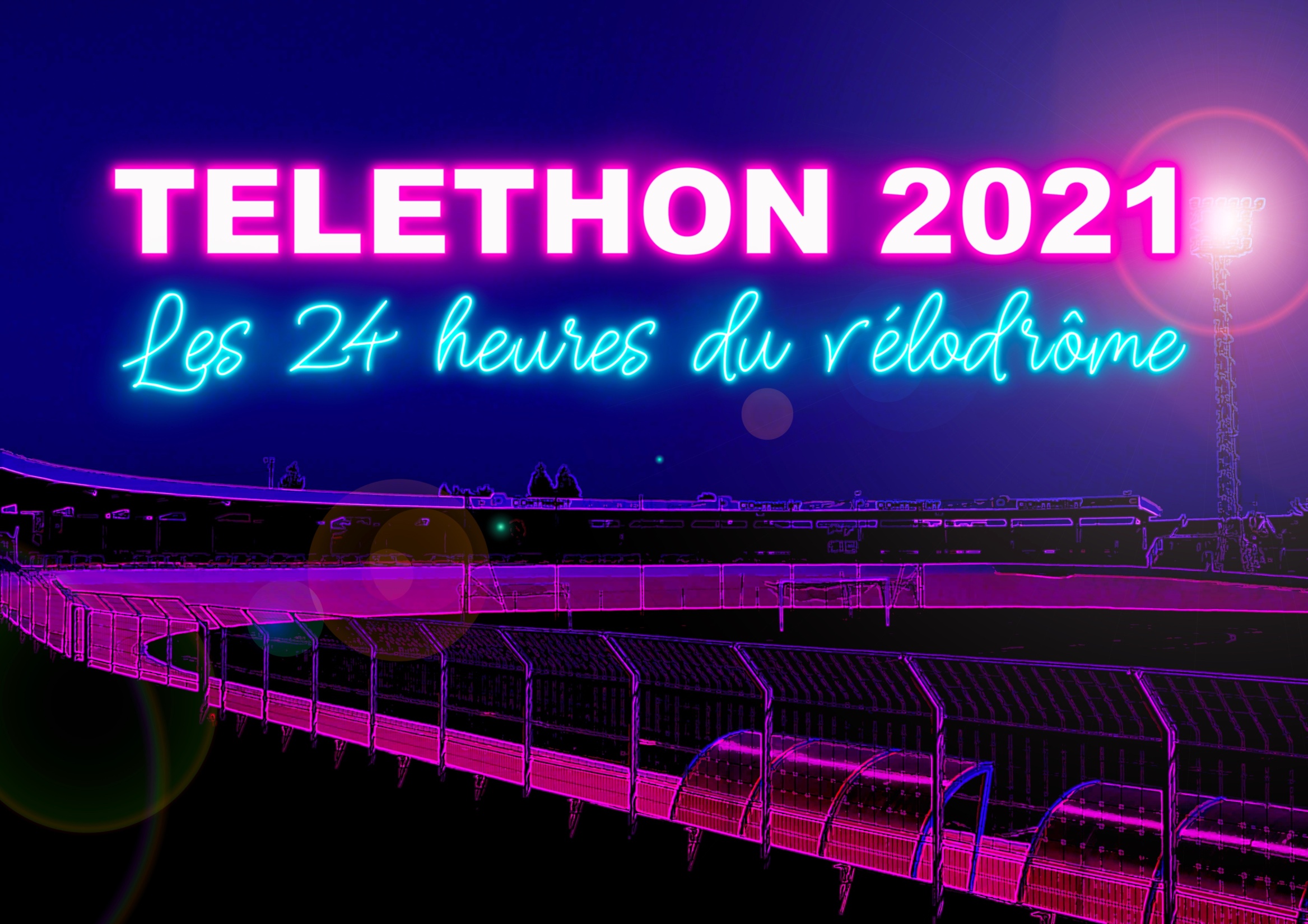 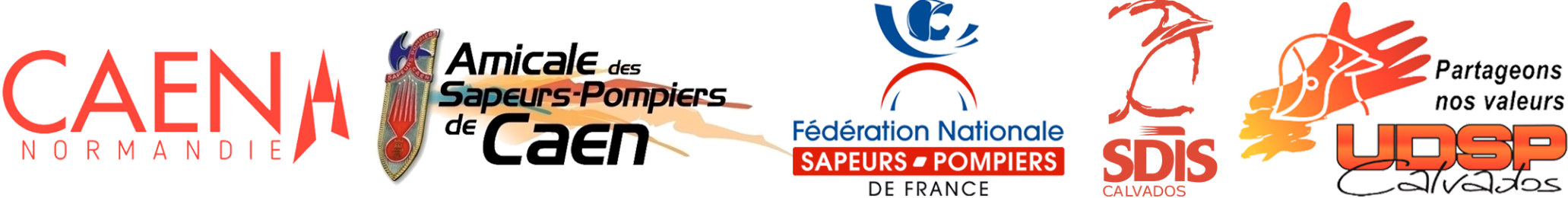 Partenaires :
SDIS 14
FNSPF
UDSP 14
Ville de Caen
Amicale de Caen
Fil rouge du défi

Les sapeurs-pompiers du Calvados se lancent un grand défi sportif : réaliser l’équivalent de la distance du tour de France (3500 km) en 24 heures sur la piste du vélodrome de Caen.

Relais : 5 à 10 cyclistes seront organisés toutes les heures, de vendredi 03/12 19h à samedi 04/12 19h. Afin de réaliser l’équivalent du tour de France, et plus si possible…

Equipes : SP souhaitant représenter leur centre de secours. Défi sera ouvert aux associations sportives de Caen.

Thème : « téléthon des lumières », de nombreuses animations lumineuses sur l’ensemble des vélos.
Animations ponctuelles :
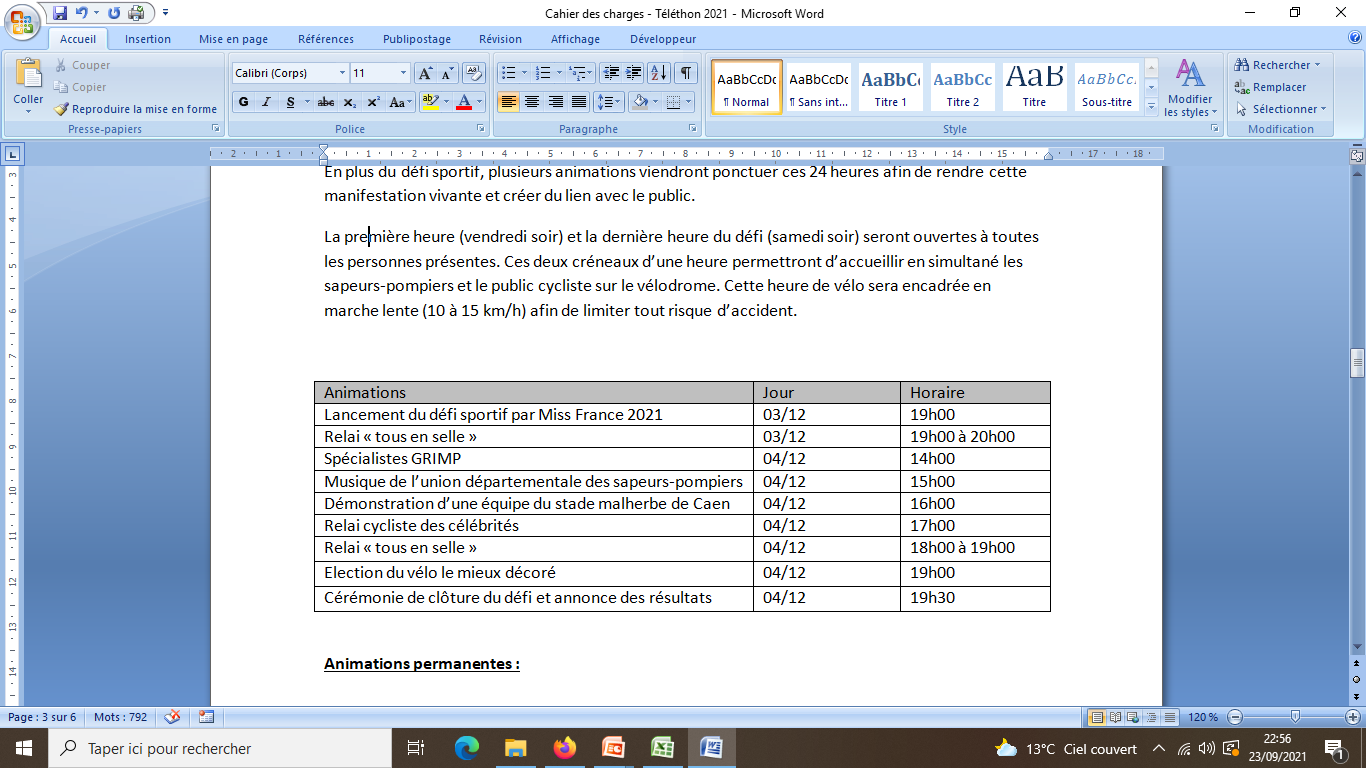 Animations permanentes :

Animation musicale, speaker, D.J : Un événement sportif et festif qui sera animé par les sapeurs-pompiers de Caen. 

Exposition des véhicules anciens de sapeurs-pompiers

Restauration, buvette 

Stand photo souvenir : Une borne photo sera installée afin que le public puisse réaliser une photo souvenir de l’événement

Stand « venez rouler avec nous » : 4 vélos à la disposition du public pour nous aider dans ce défi. Les kilomètres réalisés par le public compteront dans le défi sportif des sapeurs-pompiers !

Parcours mini-pompier (uniquement la journée du samedi) : Les enfants vont pouvoir vêtir le costume de pompier découvrir ce métier

Mise en place d’une boite à dons pour le public
Plan du site :
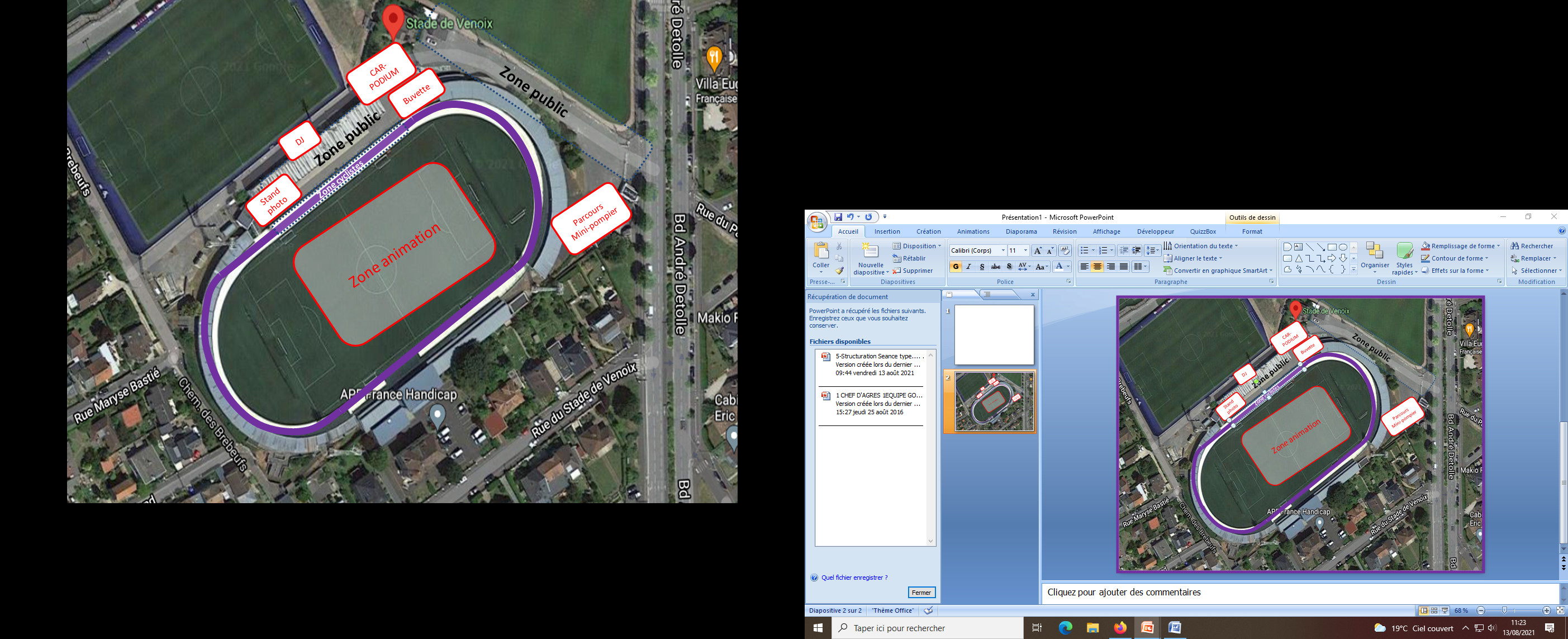 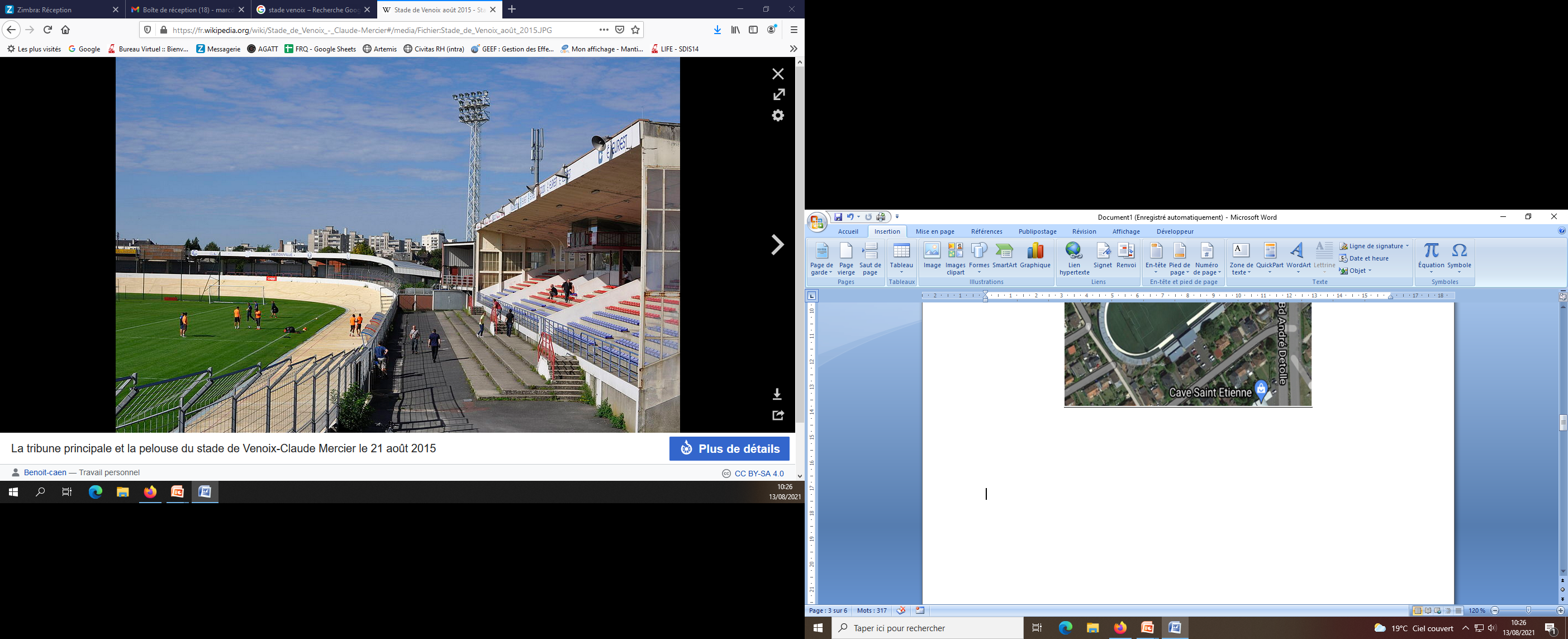 Célébrités locales :

 Amandine Petit (Miss France 2021) : Invitation au lancement du défi sportif

 Joueurs ou joueuses du stade Malherbe de Caen

 Marion Joffre : Championne de nage en eau glacée

 Alexis Hanquinquant : Champion paralympique de triathlon Tokyo 2021, athlète Normand (Rouen Triathlon)

A ce jour, les célébrités n’ont pas encore été contactées.


Organisation d’un relai des célébrités :
Les personnalités présentes pourront réaliser un relais d’une heure sur le vélodrome
Sécurité / Règlement du défi :



Nombre de cyclistes maximum en simultané : 5 pour les équipes non expérimentés / 10 pour les équipes expérimentées

Vélos et casques vérifiés à chaque entrée sur la piste (Freins, guidons, jugulaires) 10 minutes avant chaque départ

Limitation de vitesse imposée en cas de pluie (20 km/h)

Relais « tous en selle » régulé par 2 serre-file / Vitesse limitée à 15 km/h

Interdiction de franchissement de la piste sur la totalité du défi. Les animations prévues lors du défi pourront traverser la piste sous le contrôle de l’équipe d’organisation du défi

Chasubles obligatoires pour les organisateurs qui pourraient être sur la piste du vélodrome

1 sapeur-pompier sera identifié en permanence référent sécurité aux abords du vélodrome
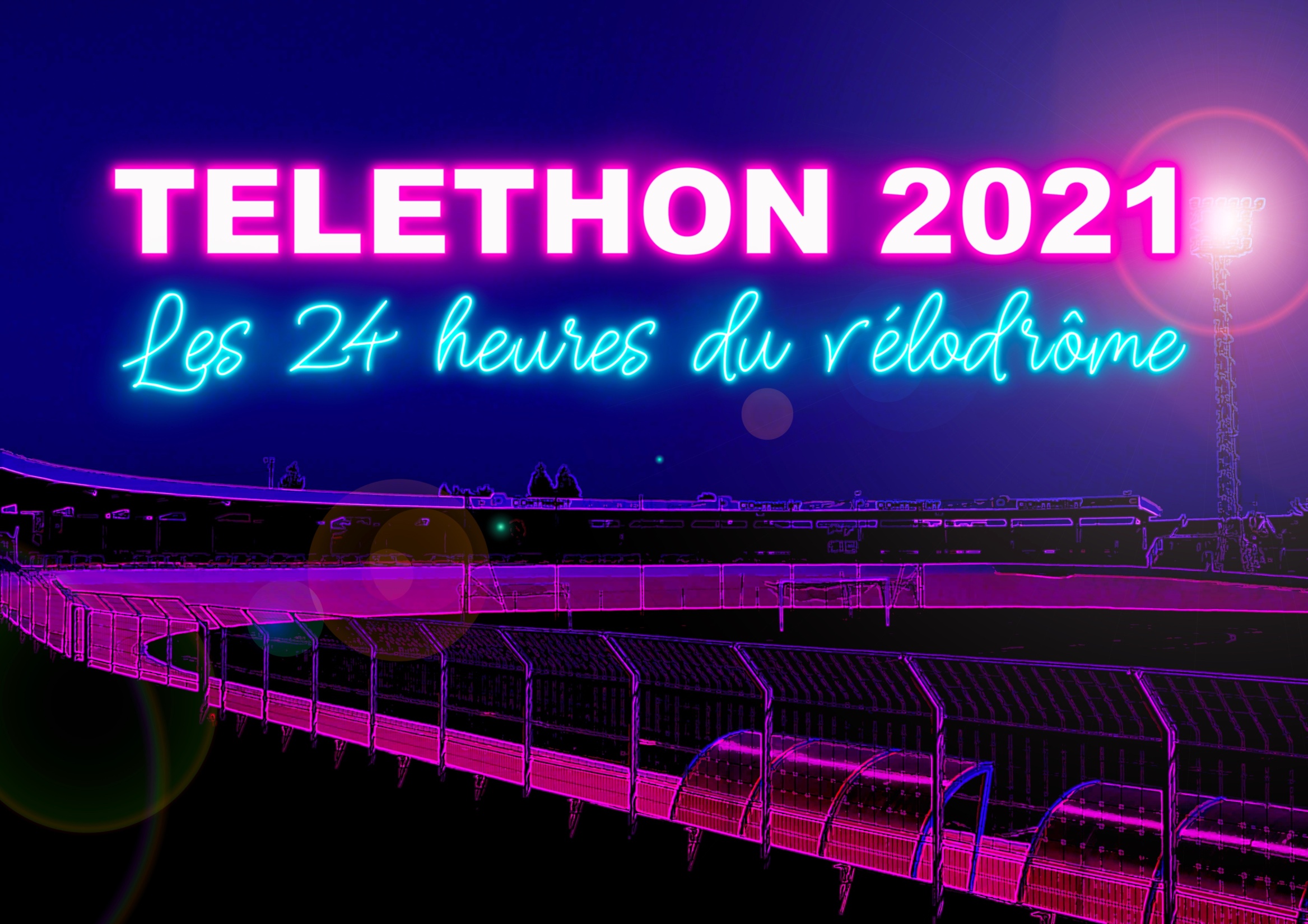